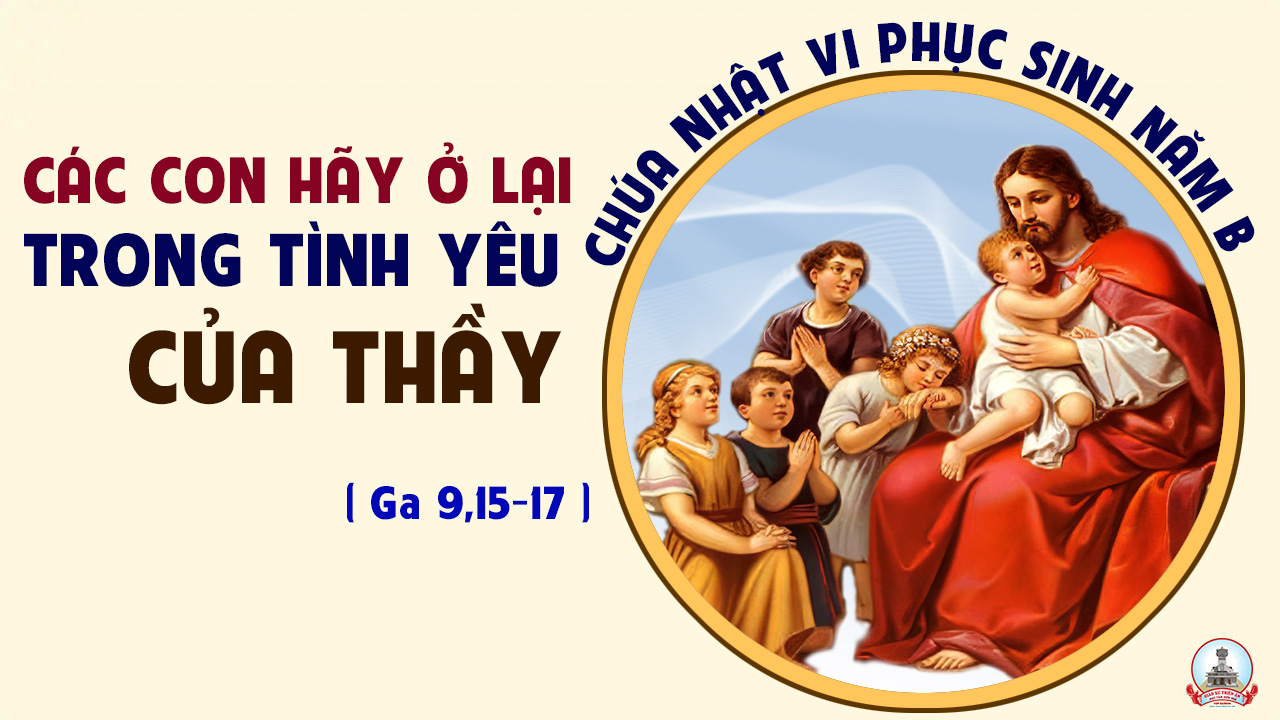 Tập Hát Cộng Đoàn
Đk: Chúa mạc khải đức công chính của Ngài trước mặt chư dân.
Alleluia-Alleluia:
Chúa nói: Nếu ai yêu mến Thầy, thì sẽ giữ lời Thầy. Cha Thầy sẽ yêu thương người ấy, Cha Thầy và Thầy sẽ đến và ở lại nơi người ấy.
Alleluia…
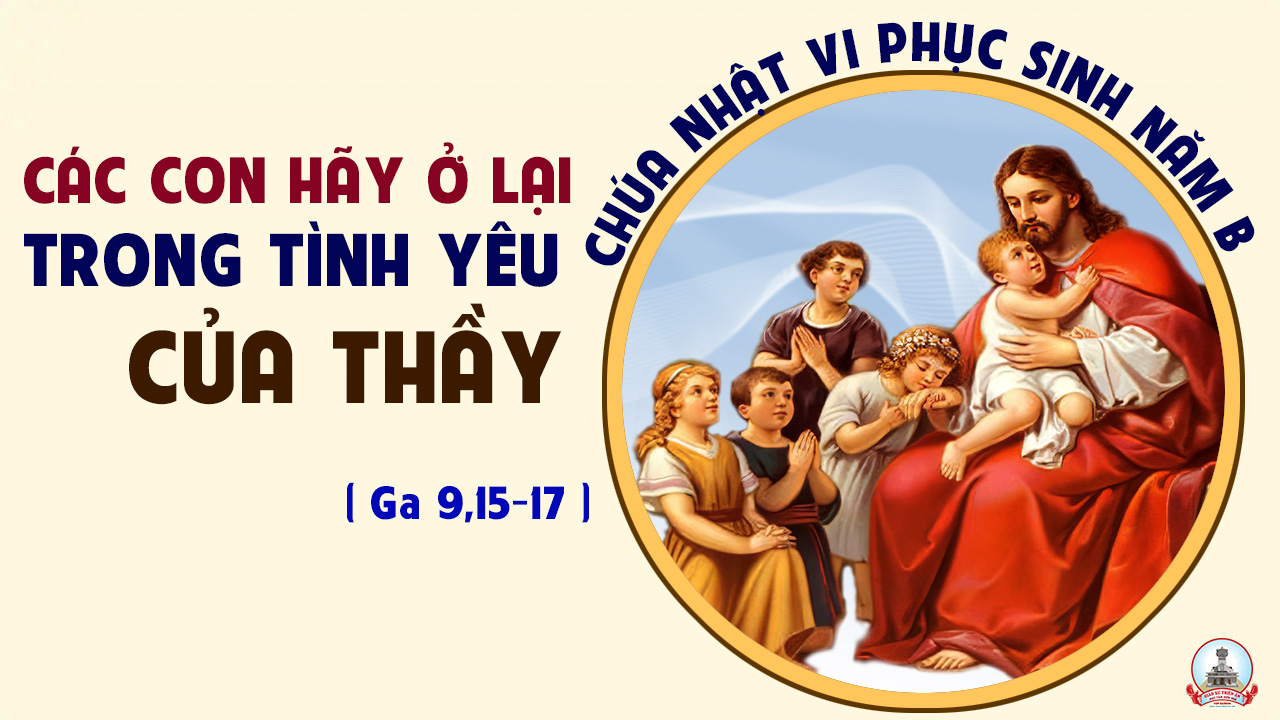 Ca nhập lễ 
TRĂM TRIỆU LỜI CAGm. Nguyễn Văn Hòa - Lm. Tiến Dũng
Tk1:  Ngàn lời ca vang mừng Chúa uy linh, ngàn lời ca vang một khúc ca thanh bình.
Đk: Xin dâng Chúa trăm triệu lời ca, trăm triệu lời ca, trăm triệu lời ca.
Tk2: Từng ngàn dân ca một khúc vinh quang, từng ngàn dân ca một khúc ca khải hoàn.
Đk: Xin dâng Chúa trăm triệu lời ca, trăm triệu lời ca, trăm triệu lời ca.
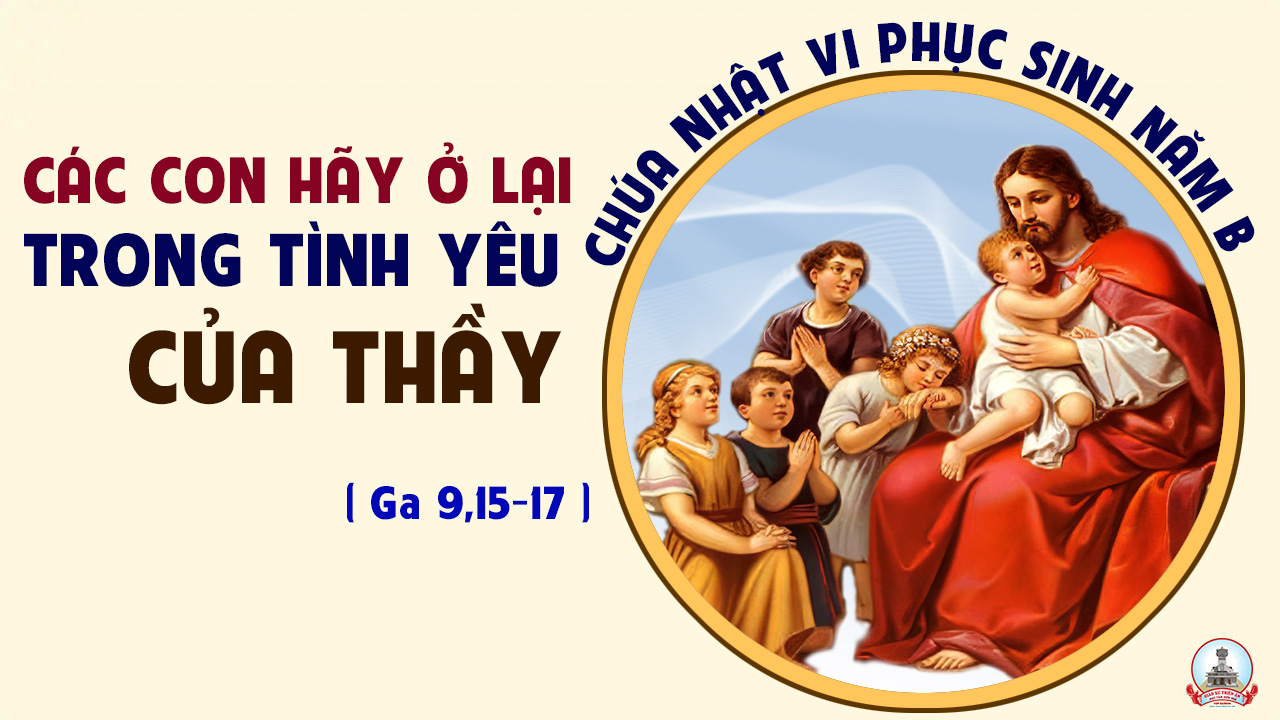 KINH VINH DANH
Chủ tế: Vinh danh Thiên Chúa trên các tầng trời.A+B: Và bình an dưới thế cho người thiện tâm.
A: Chúng con ca ngợi Chúa.
B: Chúng con chúc tụng Chúa. A: Chúng con thờ lạy Chúa. 
B: Chúng con tôn vinh Chúa.
A: Chúng con cảm tạ Chúa vì vinh quang cao cả Chúa.
B: Lạy Chúa là Thiên Chúa, là Vua trên trời, là Chúa Cha toàn năng.
A: Lạy con một Thiên Chúa,
Chúa Giêsu Kitô.
B: Lạy Chúa là Thiên Chúa, là Chiên Thiên Chúa là Con Đức Chúa Cha.
A: Chúa xóa tội trần gian, xin thương xót chúng con.
B: Chúa xóa tội trần gian, xin nhậm lời chúng con cầu khẩn.
A: Chúa ngự bên hữu Đức Chúa Cha, xin thương xót chúng con.
B: Vì lạy Chúa Giêsu Kitô, chỉ có Chúa là Đấng Thánh.
Chỉ có Chúa là Chúa, chỉ có Chúa là đấng tối cao.
A+B: Cùng Đức Chúa Thánh Thần trong vinh quang Đức Chúa Cha. 
Amen.
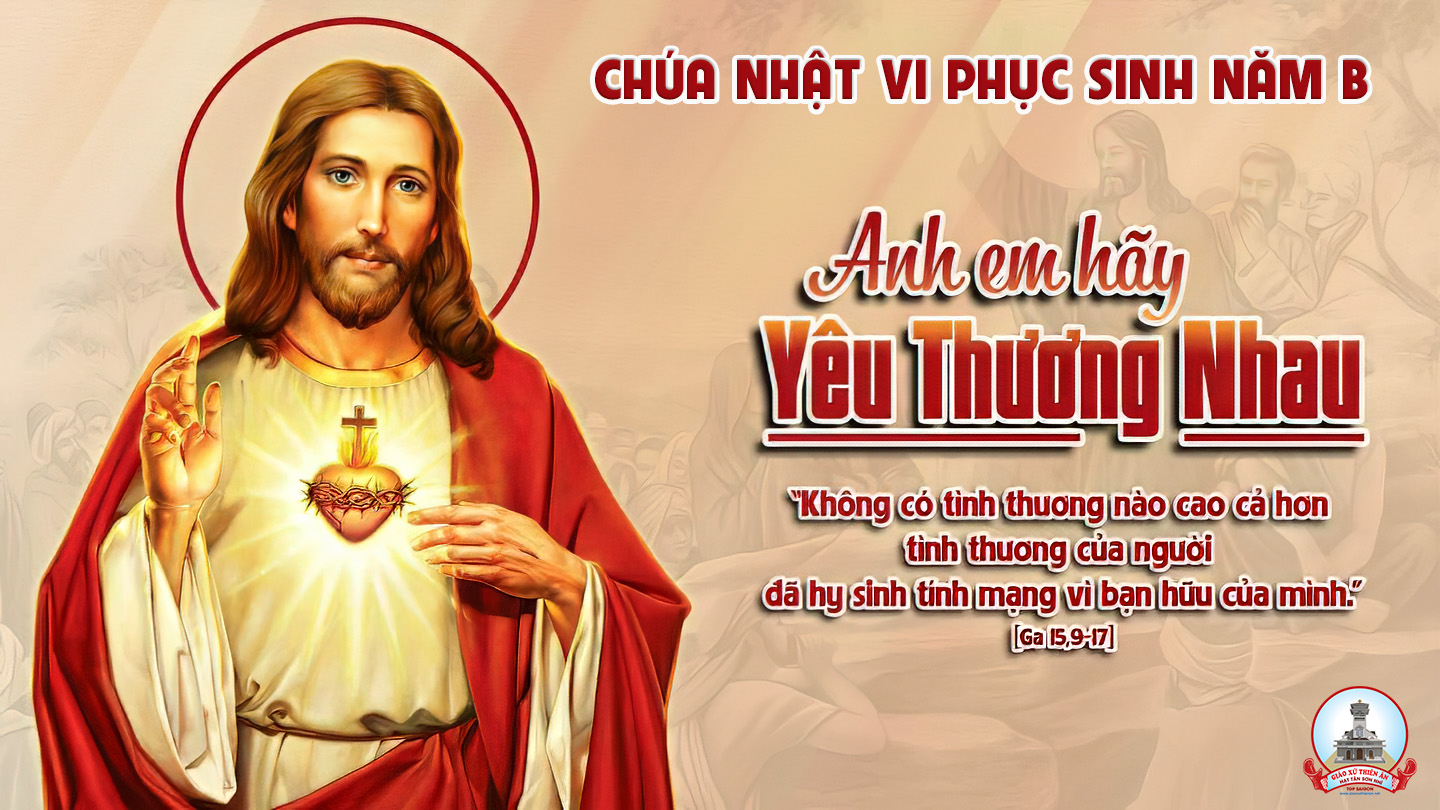 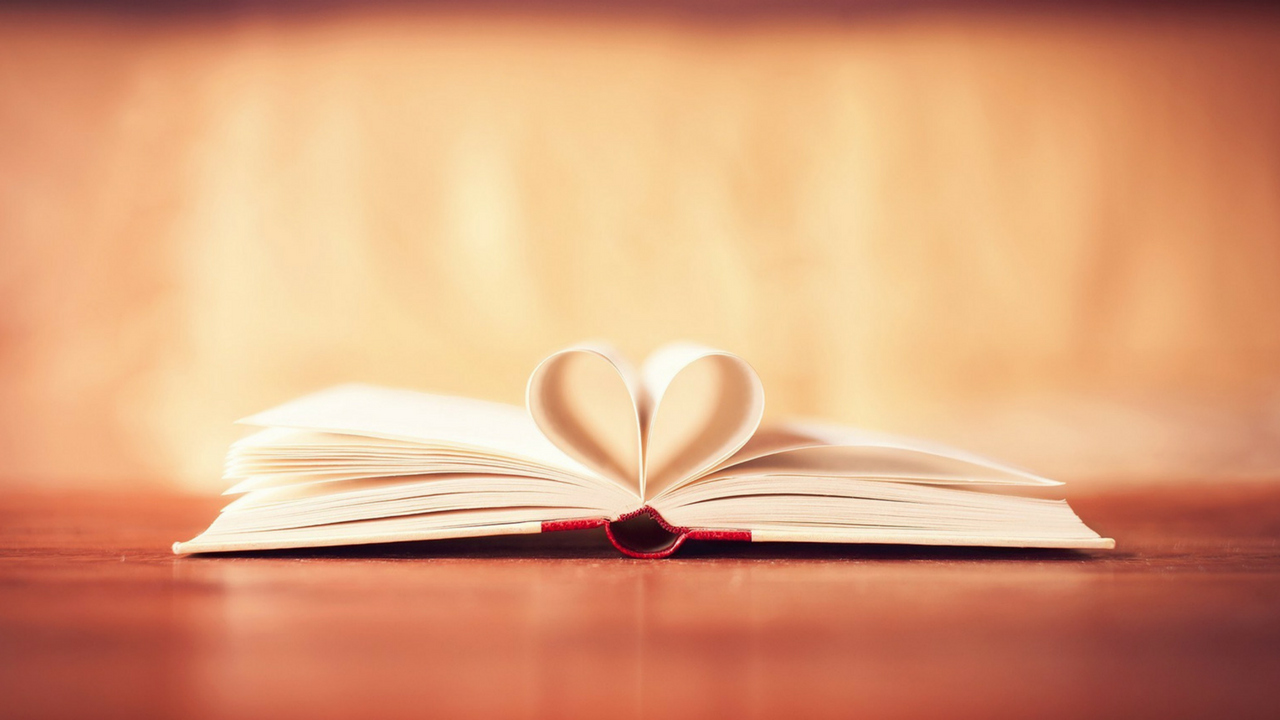 Thiên Chúa ban Thánh Thần xuống trên cả các dân ngoại.
Bài Đọc 1
Bài trích sách công vụ Tông Đồ
THÁNH VỊNH 97CHÚA NHẬT VI PHỤC SINHNĂM BLM KIM LONG03 Câu
Đk: Chúa mạc khải đức công chính của Ngài trước mặt chư dân.
Tk1: Hát lên một khúc tân ca ngợi khen Chúa Trời. Vì Chúa đã tạo tác biết bao kỳ công. Nhờ tay thực uy dũng Ngài đã vinh thắng, vinh thắng nhờ cánh tay thánh thiện của Ngài.
Đk: Chúa mạc khải đức công chính của Ngài trước mặt chư dân.
Tk2: Chúa nay dọi chiếu trên ta hồng ân cứu độ. Mạc khải cùng vạn quốc đức công bình đây. Tình thương, lòng trung tín rầy Ngài lại nhớ, ban xuống nhà Ích-diên, chính dân riêng Ngài.
Đk: Chúa mạc khải đức công chính của Ngài trước mặt chư dân.
Tk3: Khắp nơi toàn cõi dương gian rầy đã ngắm nhìn, nhìn Chúa dùng quyền phép cứu độ trần gian. Nào mau ngợi khen Chúa, địa cầu muôn nơi, vui sướng đàn hát lên, hỉ hoan reo hò.
Đk: Chúa mạc khải đức công chính của Ngài trước mặt chư dân.
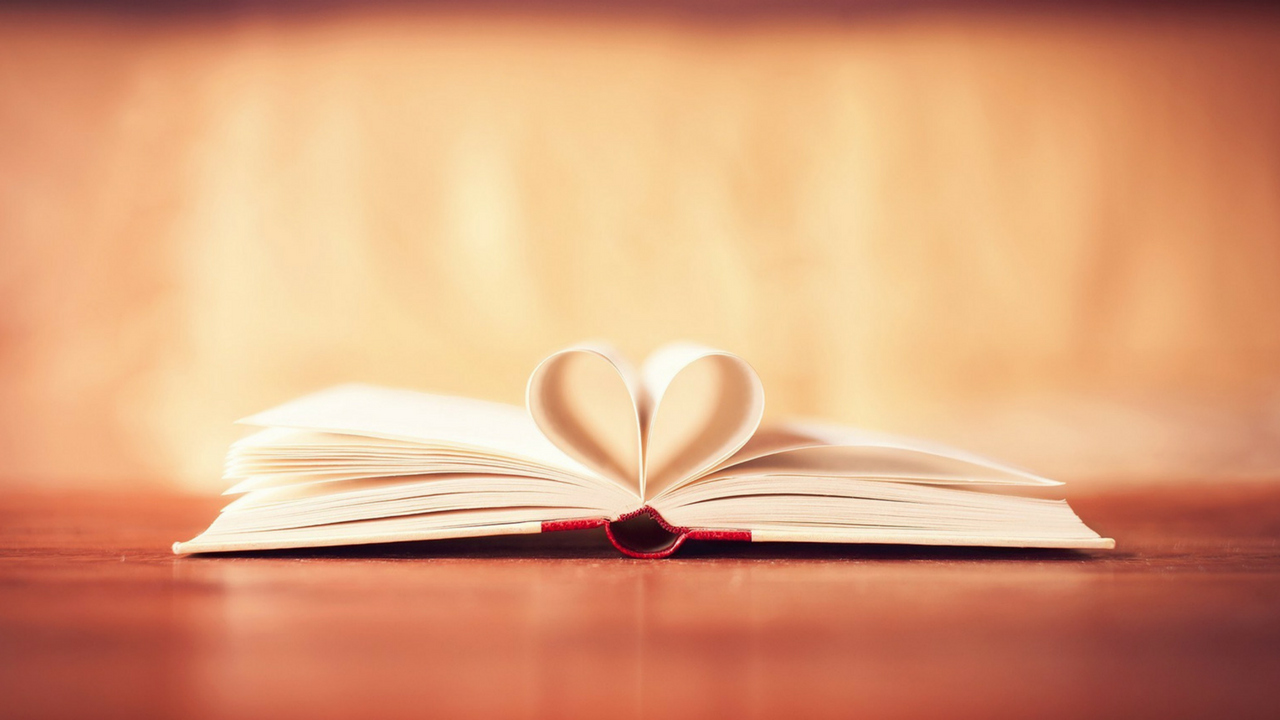 Thiên Chúa là Tình Yêu.
Bài Đọc 2
Bài trích thư thứ nhất của thánh Gio-an tông đồ.
Alleluia-Alleluia:
Chúa nói: Nếu ai yêu mến Thầy, thì sẽ giữ lời Thầy. Cha Thầy sẽ yêu thương người ấy, Cha Thầy và Thầy sẽ đến và ở lại nơi người ấy.
Alleluia…
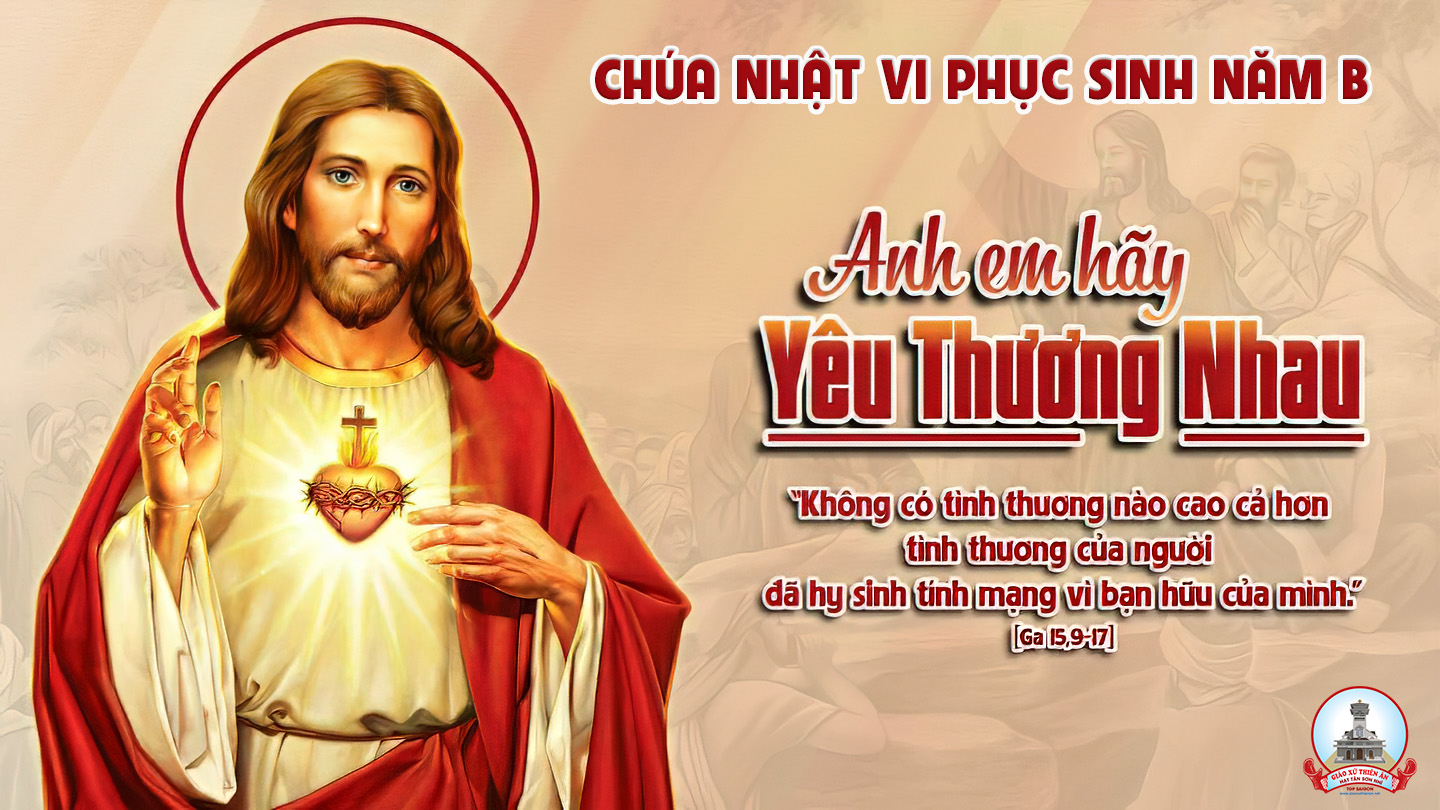 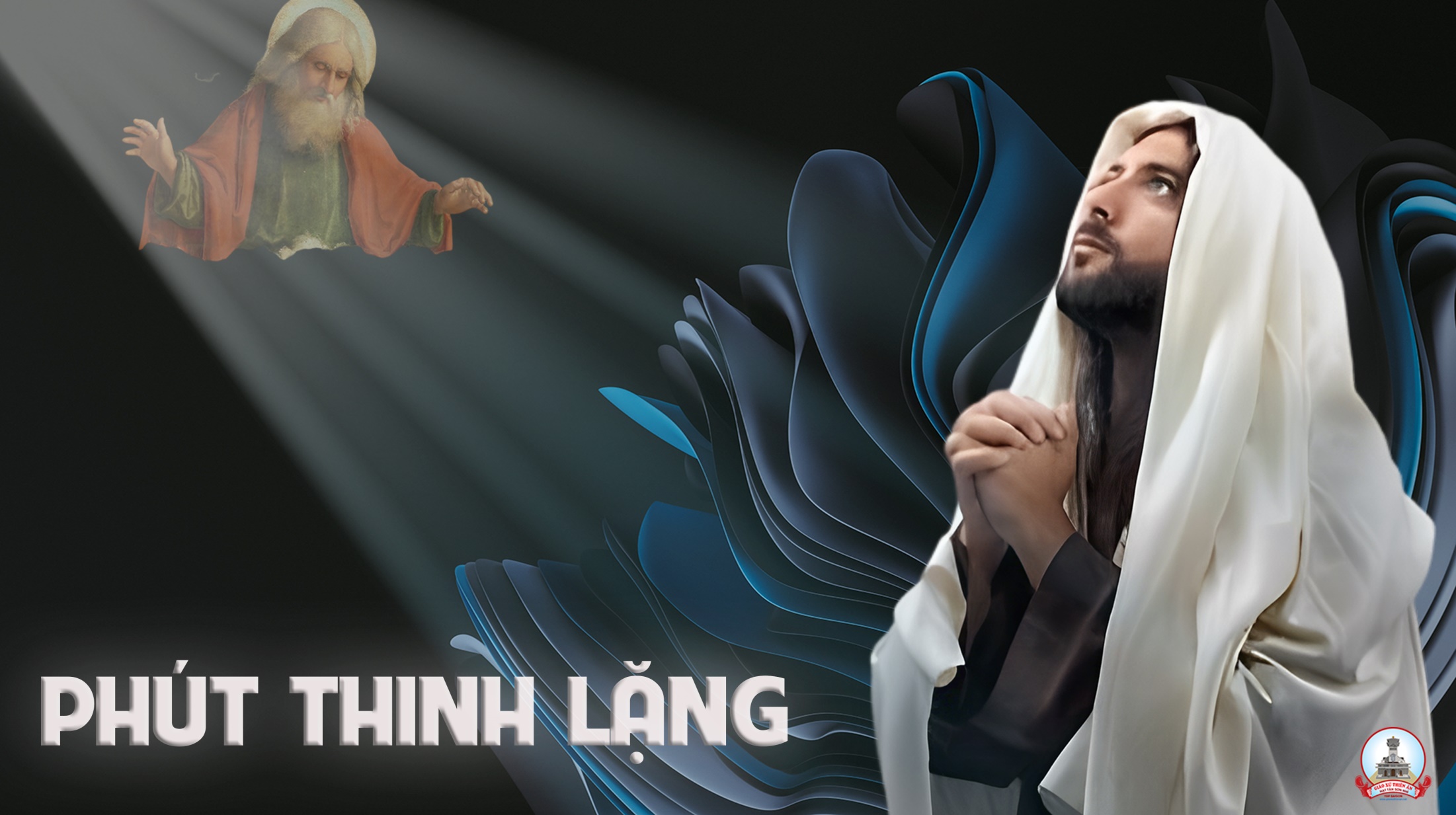 KINH TIN KÍNH
Tôi tin kính một Thiên Chúa là Cha toàn năng, Đấng tạo thành trời đất, muôn vật hữu hình và vô hình.
Tôi tin kính một Chúa Giêsu Kitô, Con Một Thiên Chúa, Sinh bởi Đức Chúa Cha từ trước muôn đời.
Người là Thiên Chúa bởi Thiên Chúa, Ánh Sáng bởi Ánh Sáng, Thiên Chúa thật bởi Thiên Chúa thật,
được sinh ra mà không phải được tạo thành, đồng bản thể với Đức Chúa Cha: nhờ Người mà muôn vật được tạo thành.
Vì loài người chúng ta và để cứu độ chúng ta, Người đã từ trời xuống thế.
Bởi phép Đức Chúa Thánh Thần, Người đã nhập thể trong lòng Trinh Nữ Maria, và đã làm người.
Người chịu đóng đinh vào thập giá vì chúng ta, thời quan Phongxiô Philatô; Người chịu khổ hình và mai táng, ngày thứ ba Người sống lại như lời Thánh Kinh.
Người lên trời, ngự bên hữu Đức Chúa Cha, và Người sẽ lại đến trong vinh quang để phán xét kẻ sống và kẻ chết, Nước Người sẽ không bao giờ cùng.
Tôi tin kính Đức Chúa Thánh Thần là Thiên Chúa và là Đấng ban sự sống, Người bởi Đức Chúa Cha và Đức Chúa Con mà ra,
Người được phụng thờ và tôn vinh cùng với Đức Chúa Cha và Đức Chúa Con: Người đã dùng các tiên tri mà phán dạy.
Tôi tin Hội Thánh duy nhất thánh thiện công giáo và tông truyền.
Tôi tuyên xưng có một Phép Rửa để tha tội. Tôi trông đợi kẻ chết sống lại và sự sống đời sau. Amen.
LỜI NGUYỆN TÍN HỮU
Anh chị em thân mến, dấu chỉ chúng ta sống hiệp thông với Đức Giêsu là tuân giữ giới răn yêu thương mà Người đã trối lại.
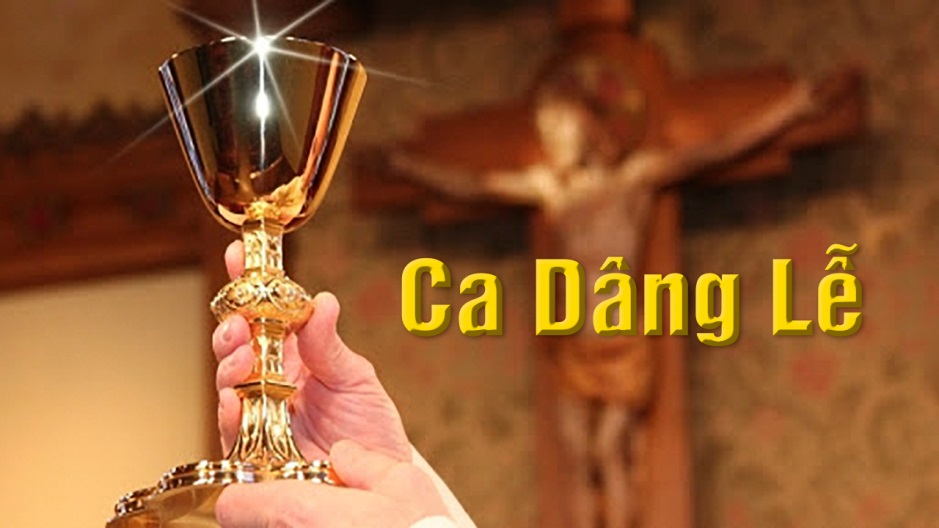 Ca Dâng Lễ 
 ĐÂY BÁNH MIẾNLm. Kim Long
Đk: Đây bánh miến đây rượu nho khiết tinh. Lòng chân thành cùng dâng Chúa hiển vinh. Như khói trắng như trầm hương ngát thơm. Cầu Chúa thương nhận của lễ hy sinh.
Tk1: Chúng con cùng dâng tiến lên ngai thiêng. Trong chén vàng cuộc sống bao tình yêu. Cầu mong Chúa thương hiệp nhất chúng con. Trong tình Chúa mến thương muôn đời
Đk: Đây bánh miến đây rượu nho khiết tinh. Lòng chân thành cùng dâng Chúa hiển vinh. Như khói trắng như trầm hương ngát thơm. Cầu Chúa thương nhận của lễ hy sinh.
Tk2: Hướng tâm hồn lên Chúa trong tin yêu. Dâng trót đời khổ giá nơi trần gian. Cầu xin Chúa thương phù giúp chúng con. Tiến về tới ánh quang thiên đường.
Đk: Đây bánh miến đây rượu nho khiết tinh. Lòng chân thành cùng dâng Chúa hiển vinh. Như khói trắng như trầm hương ngát thơm. Cầu Chúa thương nhận của lễ hy sinh.
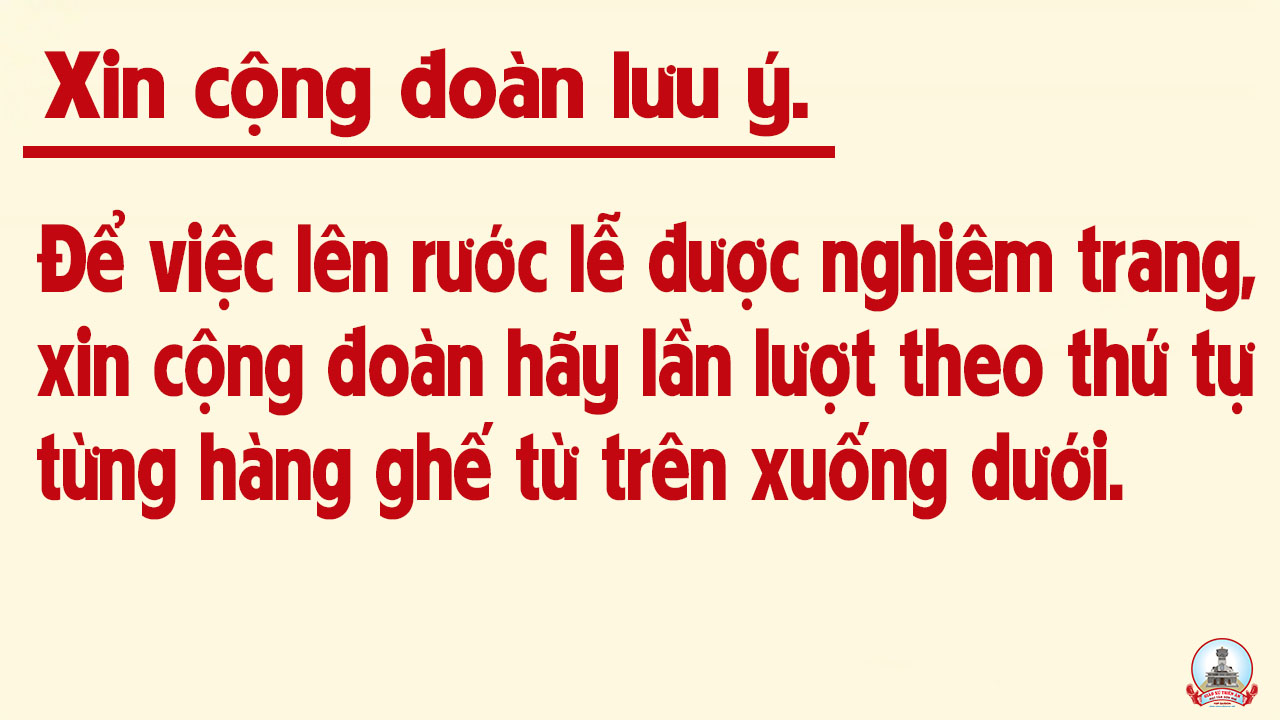 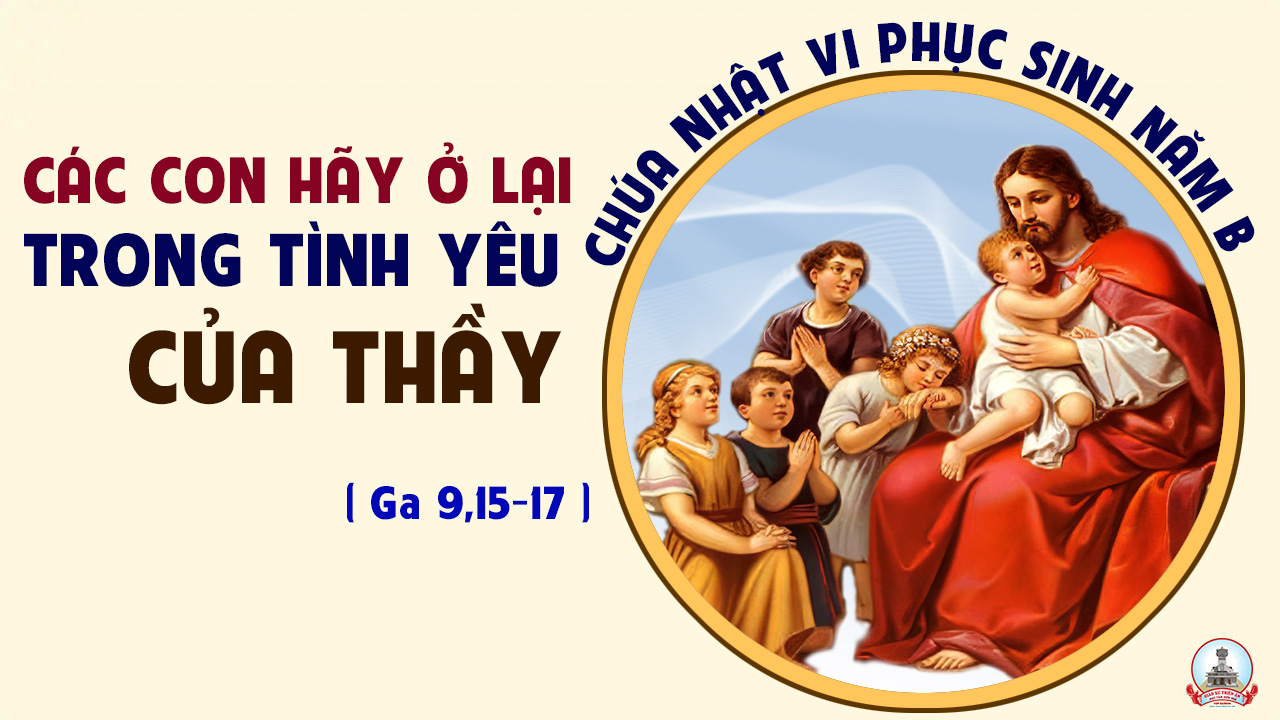 Ca Nguyện Hiệp Lễ 
YÊU NHƯ GIÊSUSr. Têrêsa
Đk: Chúa đã dạy con hãy sống yêu thương như chính Ngài. Chúa đã dạy con một điều răn mới là hãy yêu thương nhau. Chúa đã dạy con hãy sống yêu thương như chính Ngài. Chúa đã dạy con là hãy yêu thương nhau vì Ngài là tình yêu.
Tk1:  Yêu như Giê-su, luôn luôn bao dung, thứ tha lỗi lầm. Yêu như Giê-su, luôn luôn cho đi, tình yêu trao hiến. Yêu như Giê-su, luôn luôn yêu thương, ủ ấp vỗ về. Yêu như Giê-su, là mong muốn người yêu được sống vui.
Đk: Chúa đã dạy con hãy sống yêu thương như chính Ngài. Chúa đã dạy con một điều răn mới là hãy yêu thương nhau. Chúa đã dạy con hãy sống yêu thương như chính Ngài. Chúa đã dạy con là hãy yêu thương nhau vì Ngài là tình yêu.
Tk2: Yêu như Giê-su, luôn luôn khiêm nhu, chứa chan ân tình. Yêu như Giê-su, luôn luôn trao ban tình yêu cao quý. Yêu như Giê-su, giang tay ôm con, đỡ nâng con lên. Yêu như Giê-su, là ban phát tình yêu từ trái tim.
Đk: Chúa đã dạy con hãy sống yêu thương như chính Ngài. Chúa đã dạy con một điều răn mới là hãy yêu thương nhau. Chúa đã dạy con hãy sống yêu thương như chính Ngài. Chúa đã dạy con là hãy yêu thương nhau vì Ngài là tình yêu.
Tk3: Con yêu Giê-su, nên con noi gương Chúa luôn nhân từ. Con yêu Giê-su, nên con vui tươi dù đời giông tố. Con yêu Giê-su, nên con ghi tâm điều răn Chúa dạy. Con yêu Giê-su, nên con quyết thực thi trọn chữ yêu.
Đk: Chúa đã dạy con hãy sống yêu thương như chính Ngài. Chúa đã dạy con một điều răn mới là hãy yêu thương nhau. Chúa đã dạy con hãy sống yêu thương như chính Ngài. Chúa đã dạy con là hãy yêu thương nhau vì Ngài là tình yêu.
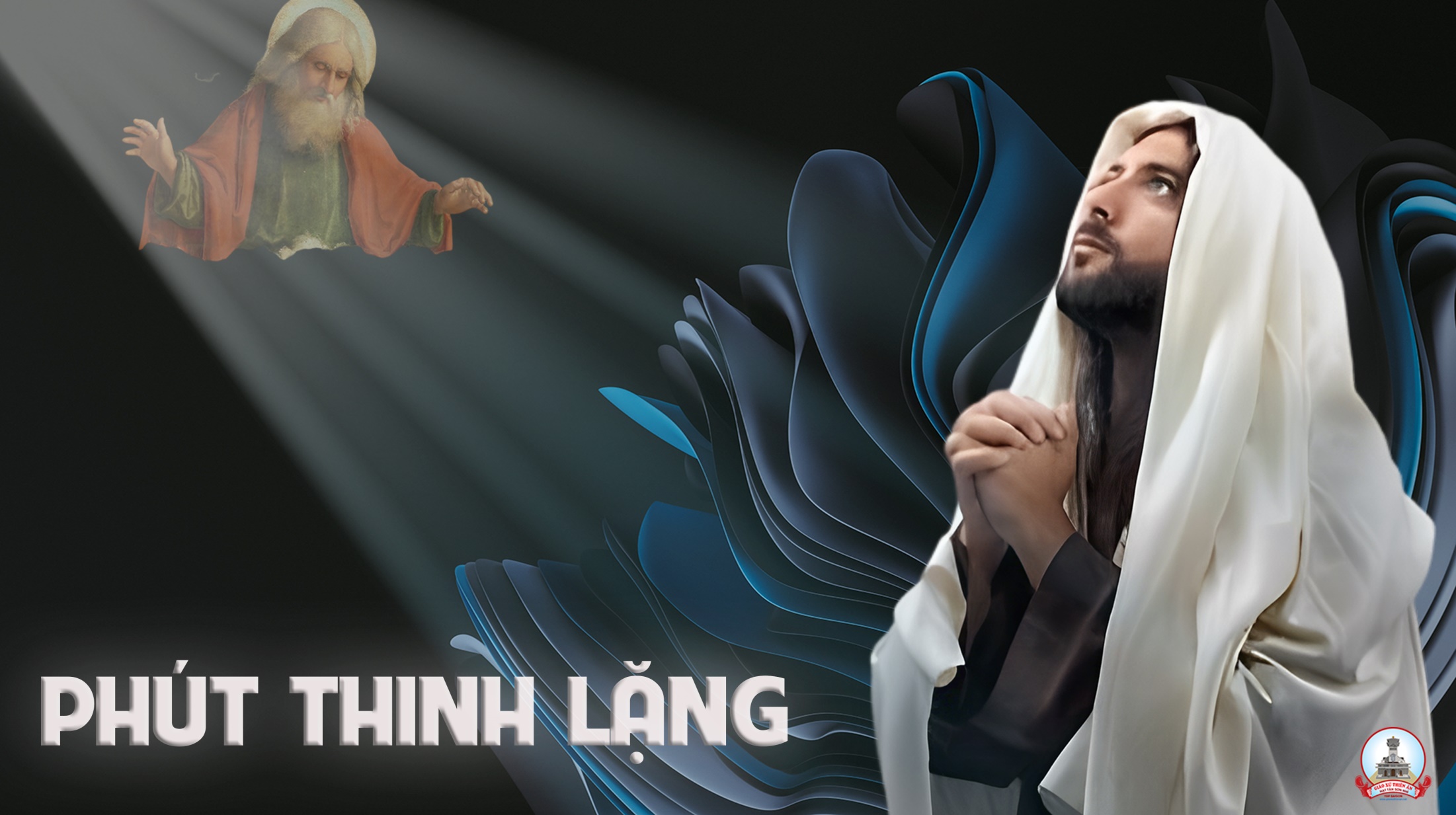 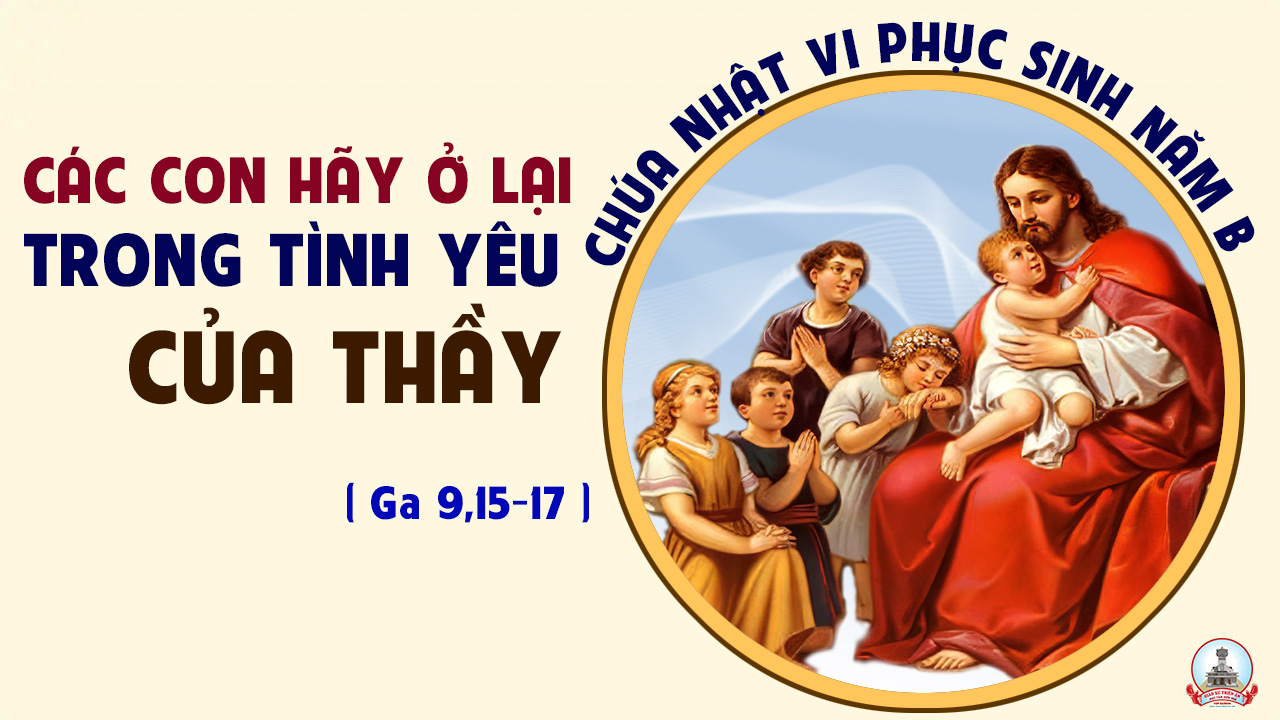 Ca kết lễ
LỜI CẦU CHO XỨ ĐẠO
Lm. Văn Chi
Tk1: Mẹ ơi xứ đạo con đây, nguyện xin dâng hiến Mẹ từ bi. Xin Mẹ luôn đỡ nâng phù trì và thương dẫn dắt trên đường đi.
Đk: Mẹ Maria xin thương đến xứ đạo con đây. Ban nguồn an bình hiệp nhất yêu thương. Mẹ luôn thăm viếng giúp đỡ mãi xứ đạo con đây. Trong tình yêu Mẹ liên kết muôn tâm hồn.
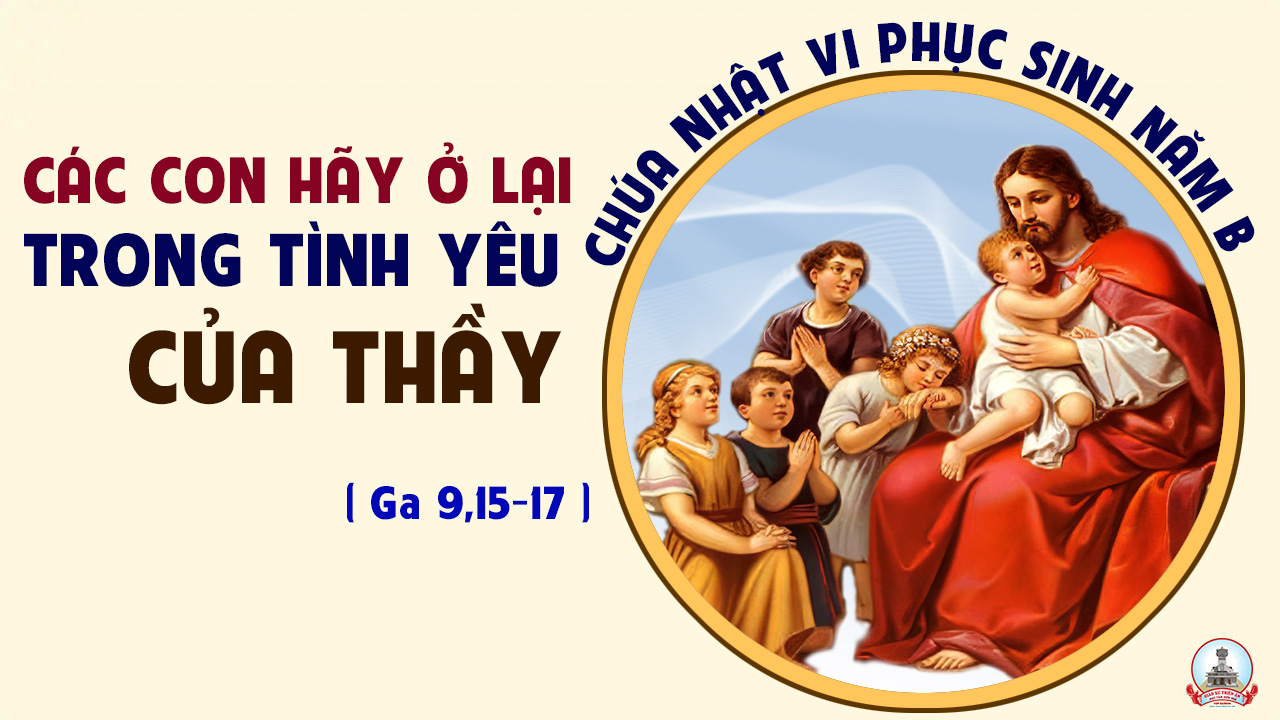